QAA Scotland Enhancement Conference:
Resilient Learning Communities 
Day 2: Flexible and Accessible Learning
Work experience deserves credit: 
RPL processes in practice
Alen MacKinlay
Marty Wright
Shariq Sheikh
Session context
Recognition of Prior Learning (RPL) is an important means of supporting the University’s vision 
RPL is an integral component of the University’s commitment to widening participation 
RPL effectively supports flexible delivery such as work-based learning and part-time provision and more recently in our admission, learning and teaching strategies for Graduate Apprenticeship (GA) programmes 
In this session we will highlight and discuss our RPL processes in practice using our GA provision as a case study
1ST Graduate Apprenticeships 2017/18  900 apprentices enrolled since 2017/18 RPL is part of our journey  Our strategy for building  talent, pipelines and relationships
In AY 17/18 GCU was working with circa 30 employers
In AY 21/22 GCU is working with circa 190 employers
Customer relationship management strategies include  identifying applicants and preparing a pipeline of applicants  year on year 
Place great importance on this particular aspect
RPL is part of that flexible and accessible learning
We seek to optimise success, seek to optimise work based experience to prepare for application readiness (now or future) 
We support application processes and actively engage with applicant / employer 
A list of typical roles and responsibilities for e.g. Quantity Surveyor role assists with admission and point of entry decision 
With sufficient evidence of achievement then direct entry to Diploma should be considered
To include
Basic level of Math and English (National 5)
An understanding of the construction industry and the various sectors, key roles and dynamic of a design team 
Identify major elements of a building, understand construction method options for each and their relevant design features that would influence their selection for the proposed design 
Basic understanding of contract law and key issues within a building contract
Understanding the purpose and methods of measurement and standard conventions
Ability to identify various methods of cost control and the stages of a construction project at which they are applied
Understanding of appropriate ethical behaviour
RPLE Embedded in the Admissions Process
RPLE
MEETS ADMISSIONS CRITERIA-ACCEPTANCE
Decision includes Year of Entry
GRADUATE APPRENTICESHIP APPLICATION REVIEW
DOES NOT MEET CRITERIA- 
REJECTED
Applicants’ Profile Review
RECOGNITION OF PRIOR LEARNING AND EXPERIENCE
STRUCTURED PROFESSIONAL DISCUSSION
RPLE
Assessment of Learning from Prior Managerial Experience
Assessment of Training Undertaken at/through Workplace (Formal or Informal)
Mapping of Learning with SCQF Framework
Conducted in agreement and dialogue with employers
Decision includes Year of Entry
REVIEW ELIGIBILITY AND DECISION RE YEAR OF ENTRY
Applicants’ Profile Review
Includes Academic Development Support (if needed)
Supports Tripartite Agreement
HIGHER EDUCATION INSTITUTE
GRADUATE APPRENTICE EMPLOYER
(POTENTIAL) GRADUATE APPRENTICE
The GCU business development and strategic focus for the university is:
Delivering growth aligned with the mission and vision
Market driven & client facing

Creative, adaptable, flexible and responsive

Relationship focused & partnership focused
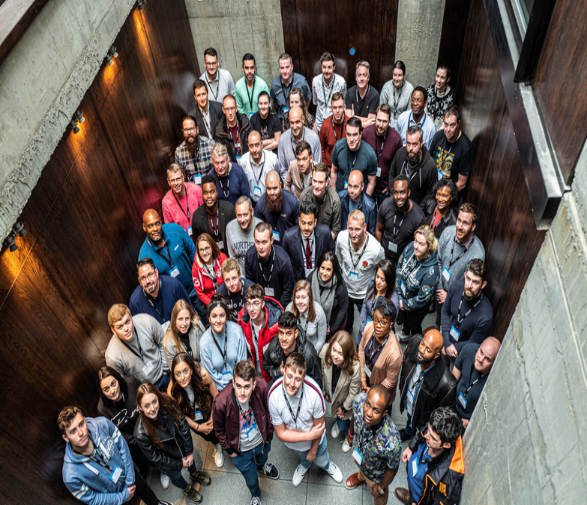 Thank you
Q&A